Уральский фольклор
Фолькло́р (англ. folk-lore — «народная мудрость») — устное словесное и музыкальное народное творчество
В более широком смысле кроме словесных жанров, сюда включают все народное творчество, проявления духовной (а иногда и материальной) культуры народа — язык, верования, обряды, ремёсла
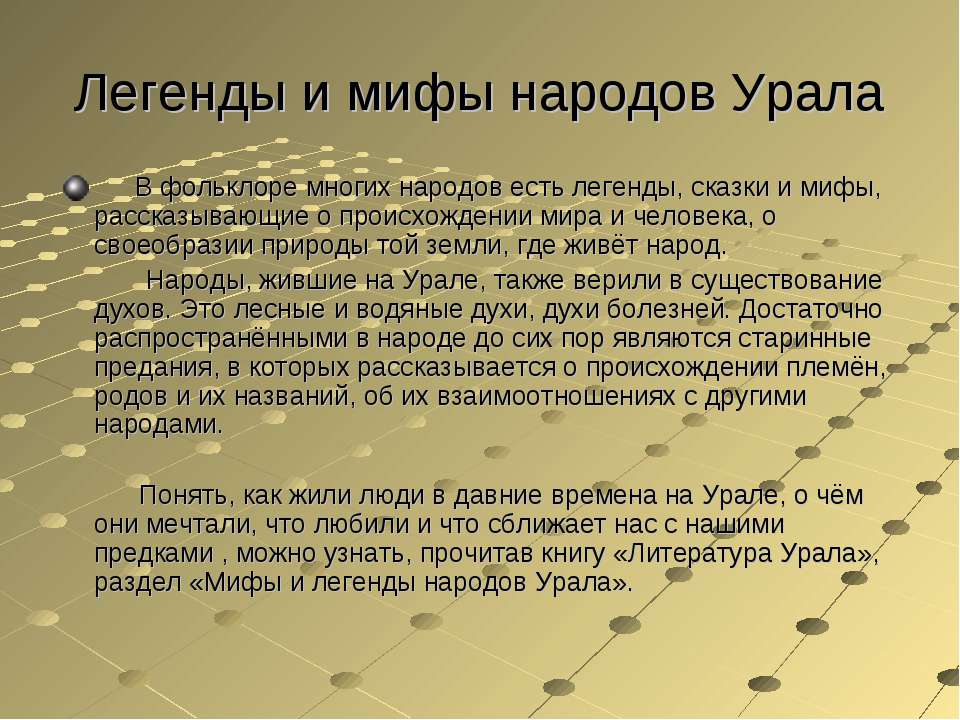 жанры уральского фольклора.
-песни, частушки, поговорки, пословицы, 
-предания,
 сказки,
- сказы,
 обрядовый фольклор,
 легенды.
Сказы Урала
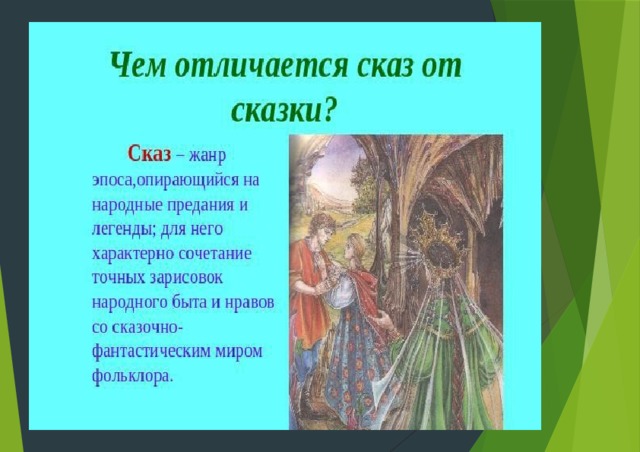 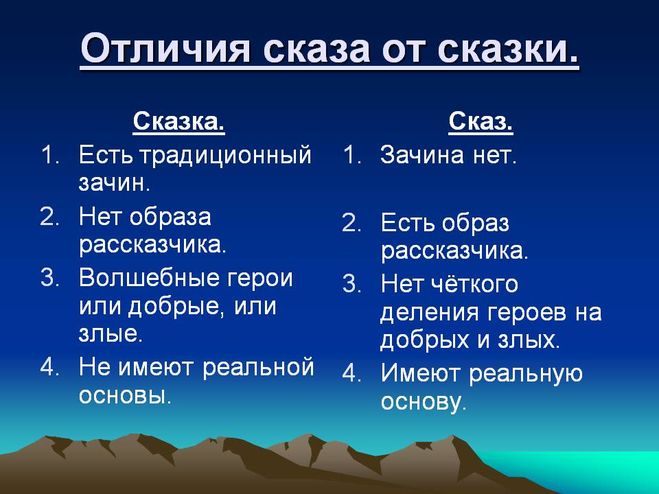 П. П. Бажов
Предание
это устный рассказ, который          содержит         сведения об исторических лицах, событиях, передающиеся   из поколения в поколение.
Предания и легенды о Земле Уральской
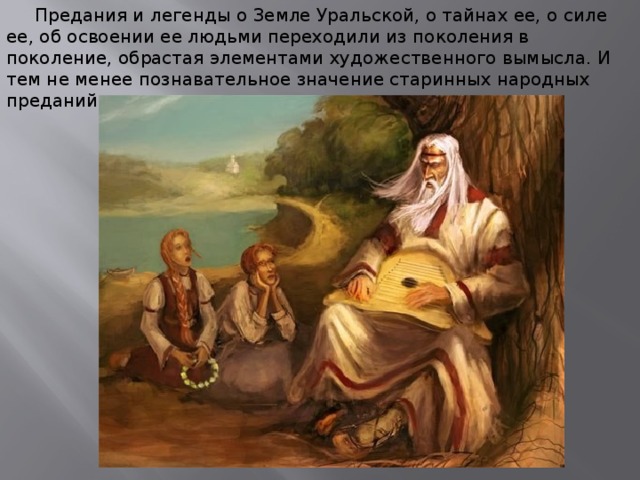 легенда-
(от лат. legenda - то, что должно быть прочитано) - жанр устного народного творчества: рассказ поучительного содержания о выдающемся событии или поступке человека, повествование о необыкновенном, чудесном происшествии, которое воспринимается как достоверное. В отличие от предания , в легенде наряду с людьми и животными могут действовать божественные или демонические силы: Бог, ангелы, святые, черти и т. п.,
Легенды об Урале
Легенды  об Урале
Легенда о змее - Полозе
Легенды Урала
Так возникли луна и Уральские горы (легенда)
Легенды, сказы и предания Урала
Кунгурская ледяная пещера
Легенда о пещерном духе и Озере Девичьих Слез
Легенда о чуди
Легенда о чуди
Легенда об окаменевших колдунах
Легенда о «Каменных палатках» и озере Большие Аллаки
Мифы Урала
Скоморошество
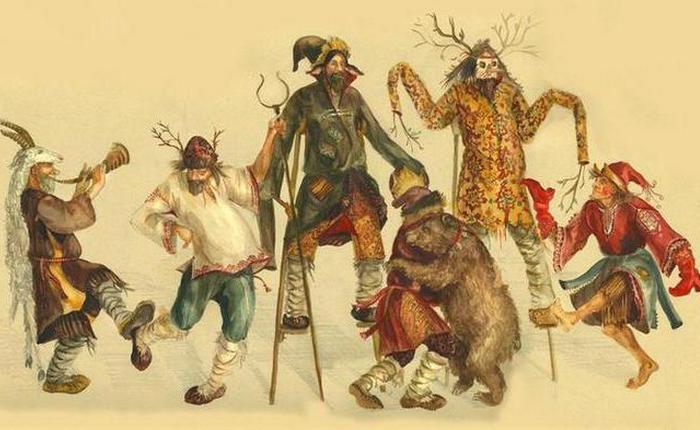 Скоморохи развлекают честной люд
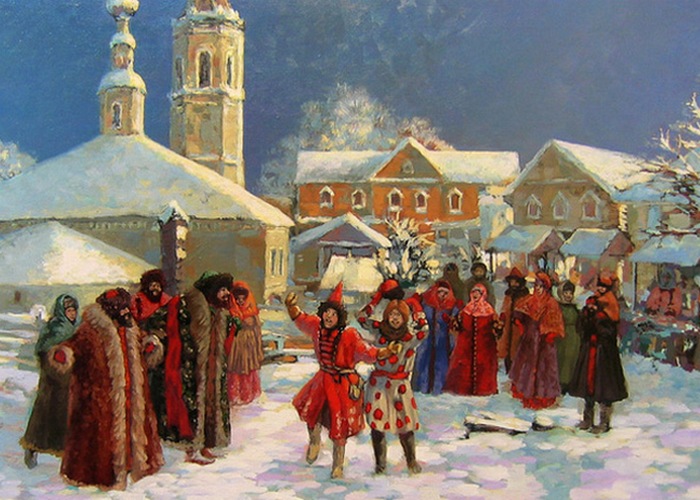 Скоморохи развлекают честной люд
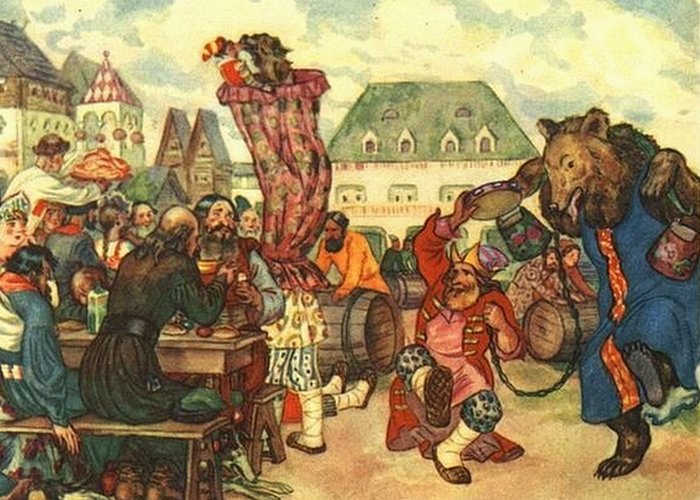